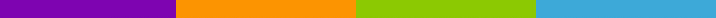 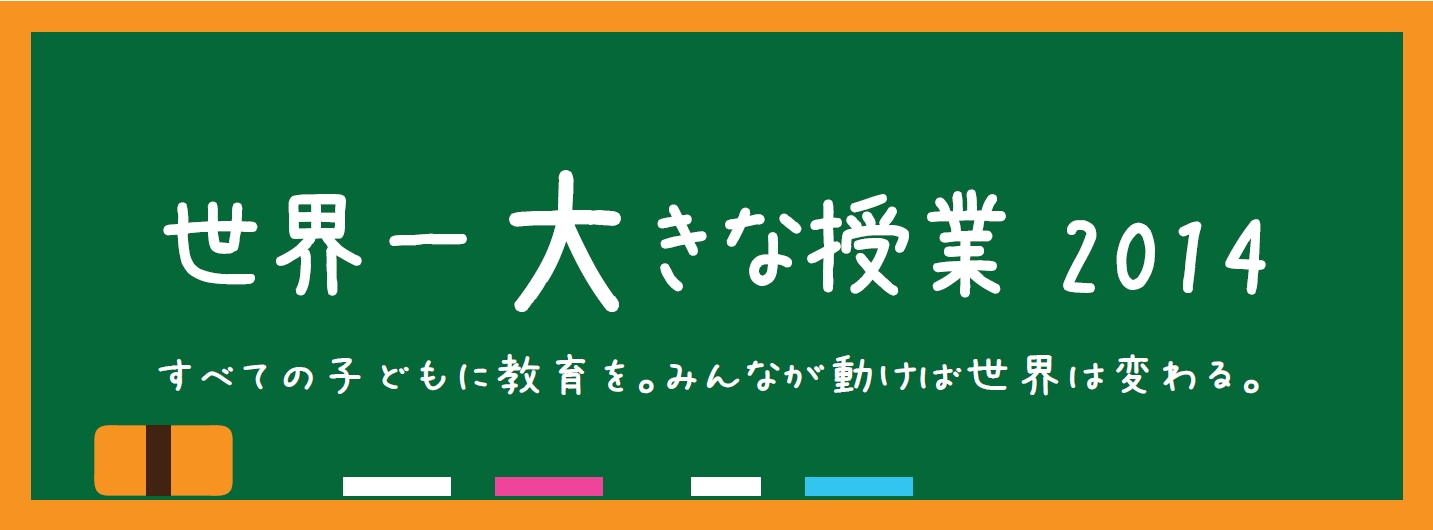 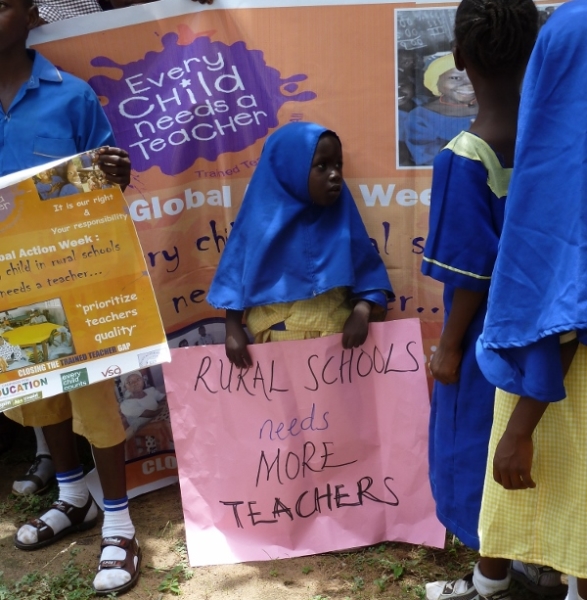 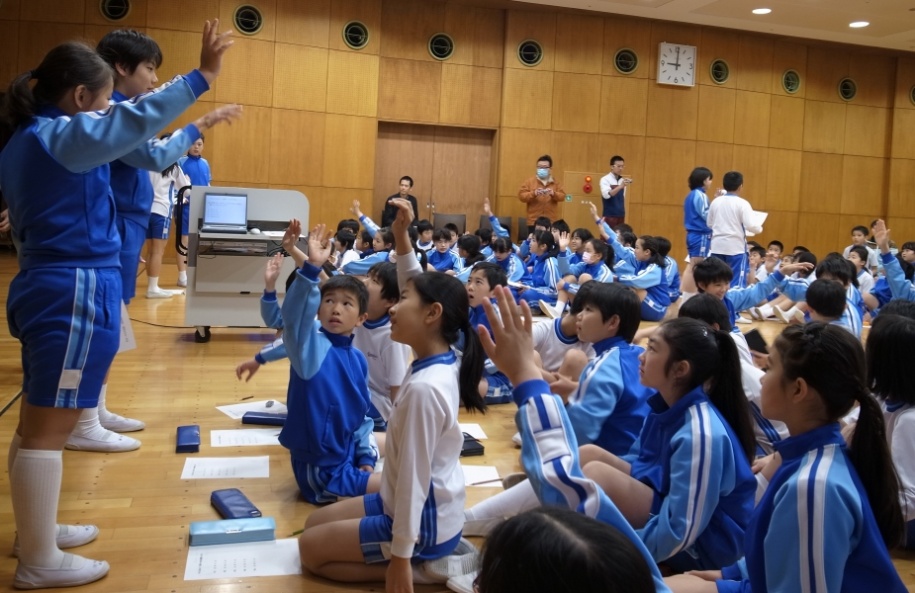 ©JNNE
©GCE
世界中の子どもたちが参加しています
左：ナイジェリアの子どもたち
右：東京・武蔵野東小学校の子どもたち
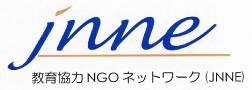 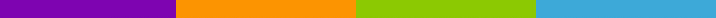 [Speaker Notes: 「これから授業を始めます。」授業のねらいを確認し、世界一大きな授業について説明する。 

◆ねらい
世界の教育の現状について知り、教育の大切さについて考えること。
より良い世界のために活動する子どもたちがいることを知り、自分たちに何ができるか考えること。
日本の教育援助の現状を知ること。]
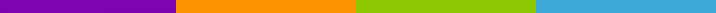 世界一大きな授業とは？
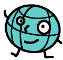 現在、世界で学校に通えない子どもは、5,700万人、文字の読み書きができない大人は7億7,400万人もいます。こうした事実の背景には、紛争や貧困などはもちろん、教育への無理解や女の子など社会的弱者への差別といった、さまざまな問題があります。 
「世界一大きな授業」とは、そんな現状を世界中の人が同じ時期に学び、考えるイベントです。参加者の声を各国政府に届け、教育政策に反映するよう働きかけます。「すべての子どもに教育を」を合言葉に2003年にスタートし、2008年には800万人が参加、ギネス記録にも登録されました。日本でも、2013年には684校/グループ、5万9,116人が参加。
	今年も世界100カ国で一斉に開催します！
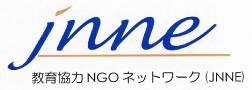 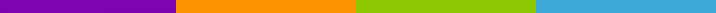 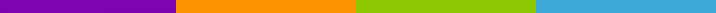 アクティビティ1
やってみよう！「世界一大きな授業」４択クイズ
Q1 世界では、どのくらいの子どもが小学校に通っていないでしょう？

A．5人に1人 
B．12人に1人 
C．25人に1人 
D．100人に1人
12人に1人！
たくさんいるんだなぁ
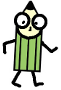 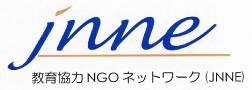 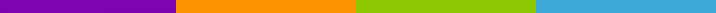 [Speaker Notes: 答：B.  12人に1人
途上国の人々、政府や国際社会は、教育予算の増加、学費の廃止、教員の質向上などに努め、学校に行けない子どもは、1999年に比べて5,000万人も減少しました。しかし、この減少のうち4分の3は1999年から2004年の間に達成されたものであり、特に金融危機が起こった2008年以降、2010年にかけては、進展はほとんど見られていません。学校に通えていない子ども100人のうち47人は今後も就学する見込みがありません。]
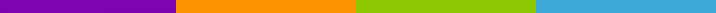 アクティビティ1
やってみよう！「世界一大きな授業」４択クイズ
Q2 小学校に通えない理由にはどんなことがあるでしょう？ 

A．学校や先生の数が足りないから。 
B．家にお金がないので働かなくてはいけないから。 
C．親や地域の人々から学校に行かなくても良いと言われたから。 
D．「障がい」を持つ子どものための学校が少なかったり、入学させてもらえなかったりするから。
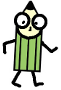 全部正解！
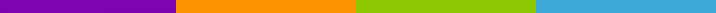 [Speaker Notes: 答：全部正解
すべて正解です。これらの背景には紛争や貧困などはもちろん、教育への無理解や女の子など社会的弱者への差別といった、さまざまな問題があります。女の子の場合には、学校や通学路が安全でないこと、水くみなどの家事労働の負担、学校に男女別のトイレや安全な飲料水がないこと、女子教員の不足などの理由が加わります。
また、途上国では、特に障害児は最も教育の機会を奪われている子どもたちです。障害を持つ女の子たちは、より教育の機会を奪われています。]
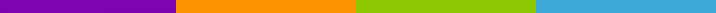 アクティビティ1
やってみよう！「世界一大きな授業」クイズ
Q3 世界では、どのくらいの子どもが小学校に通うのを途中でやめてしまうでしょう？
 
A．5人に1人 
B．10人に1人 
C．20人に1人 
D．100人に1人
5人に1人は途中で
退学しちゃうんだ…
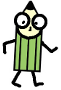 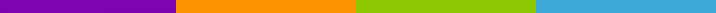 [Speaker Notes: 答：A.  5人に1人
途上国の人々・政府や国際社会の努力で小学校の就学率は男女ともに大きく改善しました。しかし、一旦は入学できたとしても、貧困、家事労働や家族・地域の理解不足などから、多くの子どもたちが小学校や中学校を中途退学しています。]
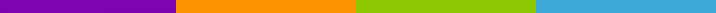 アクティビティ1
やってみよう！「世界一大きな授業」４択クイズ
Q4 アフリカの南部（サハラ砂漠より南）では、どのくらいの女の子が小学校に通うのを途中でやめてしまうでしょう？ 

A．2人に1人 
B．3人に1人 
C．5人に1人 
D．10人に1人
2人に1人！
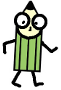 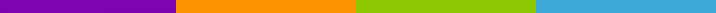 [Speaker Notes: 答：A.  2人に1人
女の子の小学校の中途退学の割合は男の子と比べ、より高い現状です。中でもサハラ以南のアフリカ地域では、女の子の2人に1人が小学校を中途退学する深刻な状況です。世界では、6,500万人の女の子が小・中学校を修了できずにおり、中学校におけるその割合は5人に1人です。]
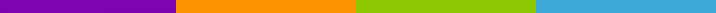 アクティビティ1
やってみよう！「世界一大きな授業」４択クイズ
Q5 世界では、どのくらいの大人が文字の読み書きができないでしょう？ 

A．2人に1人 
B．6人に1人 
C．18人に1人 
D．50人に１人
7億人以上なんだ…
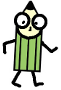 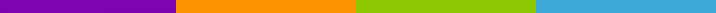 [Speaker Notes: 答：B.  6人に1人
大人の6人に1人にあたる7億7,400万人の人々は読み書きができません。そしてその3分の2は女性です。読み書きができないと、必要な情報を手に入れられないことで様々な不利益を被るばかりでなく、自分の意思や要求を書面で伝えられず、社会的な権利が大幅に制約されます。]
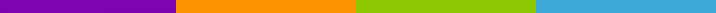 アクティビティ2-A
文字の読み書きができないと…どんなことがあるでしょう？
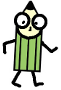 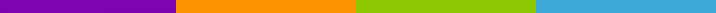 [Speaker Notes: アクティビティ2-A

■導入
「先ほどのクイズで、世界では6人に1人の大人が文字の読み書きができないということを知りましたが、文字の読み書きができないと、どんなことがあるでしょう？」など、導入の言葉ではじめる。

■すすめ方1＜小中学生対象の場合～薬瓶を選ぶ＞
1． 準備：塩水、砂糖水、普通の水を入れたペットボトルまたはコップをそれぞれご用意ください。下のラベルを切り、塩水にはAのラベル「毒（ネズミ用）」、砂糖水にはB のラベル「熱冷まし」、普通の水にはCのラベル「栄養」を貼ります。
2． ストーリーを読む：全体に向け、進行役は以下のストーリーを音読する。
3． ボトルを選ぶ：グループまたは個人で、どのペットボトルの水を飲むか選んでもらう。挙手などで、どのボトルを選んだのか、なぜそのボトルを選んだのかを全体で共有する。それぞれの選択肢の中から1人ずつ代表者に前に出てきてもらい、実際に水を飲んでもらった後、それぞれのラベルの意味を伝える。
4．ふりかえり：ボトルを選んだ時、ラベルの意味を知った時、どんな気持ちがしたか全体で共有する。

◆ストーリー◆
あなたのお母さんが高熱を出して苦しんでいます。でもこの村にお医者さんはいません。医者のいる町には、山道を１日歩いた上にバスに7 時間も乗らなければ辿りつけません。村では学校の先生の家に薬が少し置いてあり、困ったときには先生から薬をわけてもらっています。先生の家を訪ねてみると先生は町まで出かけていて留守でした。戸棚には薬の瓶がいくつかありますが、先生以外は瓶の文字を読めません。いつも熱の出たときに使う薬と同じような瓶が3 つありましたが区別がつきません。さあ、どうしましょう？選んだペットボトルの水を飲んだ結果は…？ 

※ネパールやインドで使われているデバナガリ文字を使って、A: 「毒（ネズミ用）」、B: 「熱冷まし」、C: 「栄養」と書かれています。]
アクティビティ2-A
読み書きができないと…どんなことができないと思いますか？
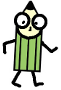 ลักษณะงาน: งานในสานักงาน 
ระยะเวลาทางาน: 6 ชั่วโมงต่อวัน 
ค่าจ้าง: 550 บาท
A
ลักษณะงาน: งานในสานักงาน 
ระยะเวลาทางาน: 10 ชั่วโมงต่อวัน 
ค่าจ้าง: 250 บาท
B
ลักษณะงาน: พนักงานเสิร์ฟ 
ระยะเวลาทางาน: 8 ชั่วโมงต่อวัน 
ระยะทาง: 500 เมตรจากสถานี
C
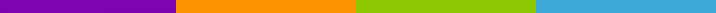 [Speaker Notes: ■問いかけ
「読み書きができないとどんなことができないと思いますか？」
本が読めない／名前を書けない／計算ができない／地図が読めない／自信を持って行動できない
「文字が読み書きできるとどんなことができますか？」
勉強ができる／本が読める／インターネットが使える／手紙が書ける／メールができる／小説を書ける／
自分の意見を表現することができる／新しい知識・情報を手に入れることができる

■すすめ方2＜高校生～大学生対象の場合～就職先をみつける＞
1． 準備：3枚の求人広告A～Cグループ数分印刷し、点線で左右（タイ語／日本語）に切り分けておく。（別紙）
2． 求人広告を読む：グループに左側のタイ語の求人広告を配付し、読んでみる。
3． グループで、自分が仕事をするのであれば、どの求人に応募するか選ぶ。
4． グループで、どの求人を選んだのか、その理由を全体で共有する。
5． 求人広告A～Cの日本語の意味を伝える。
6． ふりかえり：求人を選んだ時、広告の意味を知った時、どんな気持ちがしたか全体で共有する。
7． 次の問いかけをし、全体で話し合う。]
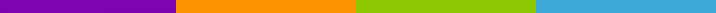 アクティビティ2-A
読み書きができないと…どんなことができないと思いますか？
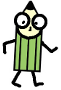 ・仕事内容：デスクワーク 
・勤務時間：6時間/日 
・給料：550バーツ
A
・仕事内容：デスクワーク 
・勤務時間：10時間/日 
・給料：250バーツ
B
・仕事内容：ウェイター/ウェイトレス 
・勤務時間：8時間/日 
・距離：駅前徒歩500メートル
C
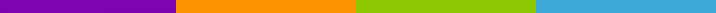 [Speaker Notes: 求人A ※給与がよい 
求人B ※条件がまあまあ 	
求人C ※情報が不十分 

◆解説：識字とは？
「識字」とは、日常生活で必要な「読み・書き・計算」ができる能力のことです。現在、成人のおよそ6人に1 人にあたる7 億7,400 万人の人々は読み書きができず、その半数（4億人）は南アジアと西アジアの人々で、約4分の1（1億8,200万人）はサハラ以南のアフリカです。そして読み書きのできない人の3 分の2は女性です。
146カ国のうち81カ国で男性よりも女性が読み書きができず、そのうち21カ国では読み書きのできる男性10人に対して、女性は7人にも至りません。
読み書きができないと、必要な情報を手に入れられないことで様々な不利益を被るばかりでなく、自分の意思や要求を書面で伝えられず、社会的な権利が大幅に制約されます。そのことが、本人ばかりでなく、国や地域の発展にとっても不利益になるという考えから、識字率は基礎教育の浸透状況を測る指針として、広く使われています。

若者と識字率
現在、世界の5人に1人の子どもが小学校を卒業できず、15歳から24歳の若者の10人に1人が、読み書きができません。また、世界全体で8人に1人の若者が適切な仕事に就くことができません。

世界の識字率
＜識字率の低い国＞
アフリカ	
ニジェール29％、ブルキナファソ29％、マリ31％、チャド34％
エチオピア39％	、ギニア41％、シエラレオネ42％、ベナン42％
アジア
アフガニスタン39%、ブータン53％、パキスタン55％、バングラデシュ57％
東ティモール58％、ネパール60％、インド63％、ラオス73％]
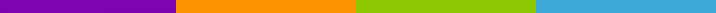 アクティビティ2-B
クイズ
Q 世界中のすべての子どもが学校に行き、すべての大人が読み書きができるようになるためには、年間いくら必要といわれているでしょう？
※ヒント：日本の2013年度の国家予算は約92兆円、うち教育・科学分野の予算は約5兆円です。

A．10兆円
B．8兆円
C．5兆円
D．1兆円
日本の教育・科学分野の予算とだいたい同じだね
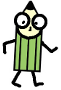 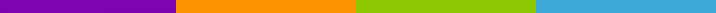 [Speaker Notes: アクティビティ2-Ｂ
（答え：C．3.5兆円）

■導入
「先ほどのクイズで、子どもたちが小学校に通えない理由について知りました。その中には、学校や先生の数が足りないなどの理由がありました。課題のいくつかは、教育にかける予算・資金が増えることで解決できるものがあります」など、導入の言葉ではじめる。]
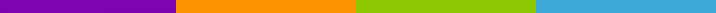 アクティビティ2-B
すべての子どもが学校に行き、すべての大人が読み書きができるようになるためには、年間5兆4,000億円が必要です。

このうち、2兆5,000億円は途上国政府が教育予算を増して出すことができますが、残りの2兆9,000億円は豊かな国が援助する必要があります。
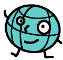 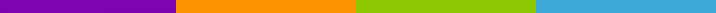 [Speaker Notes: ■解説：教育のための資金について
すべての子どもが学校に行き、すべての大人が読み書きができるようになるためには、年間5兆4,000億円が必要です。このうち、国内資源の活用と国家予算のより公平な配分により、2兆5,000億円は途上国政府が教育予算を増して出すことができますが、残りの2兆9,000億円は豊かな国が援助する必要があります。
必要な援助額（2兆9,000 億円）のうち、実際に援助されているのは、3 分の1 以下の3,000 億円です。援助額を国の豊かさに応じて分担したとすると、日本は2,542億円を援助する必要があります。ところが、日本の基礎教育分野の援助額は、現在わずか71億円です。日本は、援助を35倍に増やす必要があります。日本のODA のうち、基礎教育分野の援助額の割合は1.2％で、他の先進国の平均の2.3％と比べて半分以下です。一方、世論調査（（財）国際協力推進協会、2009）によると、ODA の必要な分野として、39％の人々が教育を挙げています。国民は、貧困、保健、難民や被災者への支援、教育分野にODA は使われるべきと考えているのです。]
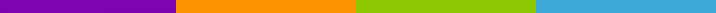 アクティビティ2-B
？
？
？
教育費
ゲーム
軍事費
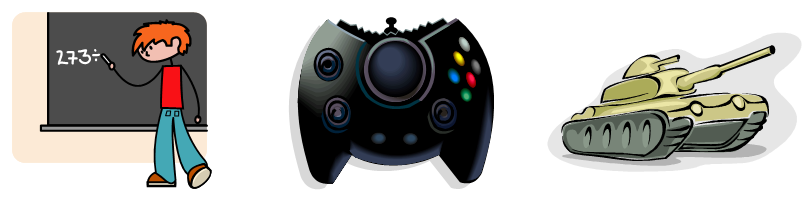 55cm= 

5 兆5,085億円
29cm= 
2兆9,000 億円
17m50cm=
175兆円
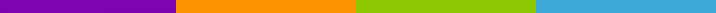 [Speaker Notes: リボンの長さを比べる：
「2兆9,000億円とはどのくらいの金額でしょう？世界で使われているゲームソフト市場の規模、軍事と比べてみましょう」と伝える。生徒2人×3ペア（合計6人）に前に出てきてもらい、巻いたリボンを1つずつ渡す。生徒にリボンの先端を持ってもらい、①から順番に引っ張ってもらい、長さを比べる。
※リボンの長さが教室全体に見えるように、長いリボンは移動しながら真っ直ぐになるように引っ張ると、より効果的になる。また、巻いたリボンは封筒や箱に入れるなどして、全体の長さが分からないようにしておくと、引っ張ったときの驚きが大きくなり、効果的。

① 世界中の子どもが1 年間学校に通えるために必要な援助額：2兆9,000 億円→29cｍ
② 世界のゲームソフト市場：5 兆5,85億円→55cｍ
③ 世界の軍事費：1735兆円→17m50cｍ
4. 「世界の軍事費3.5日分で、世界中の子どもが1 年間学校に通うことができる」ことを伝える。
5. ふりかえり：リボンの長さを比べて、どう感じたか全体に質問する。
6. 意見交換：教育のための資金が増えることでどのようなことが可能になると思うか、全体に質問する。]
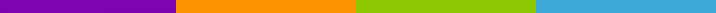 アクティビティ3
パキスタンの１６才の女の子 マララ・ユスフザイさんのストーリー
タリバン支配下で、女の子が教育を受ける権利を訴えるマララさん。

2012年10月9日、通学途中にタリバンのテロリストに襲撃されるも一命を取りとめ、現在はイギリスで生活しています。

2013年7月12日、マララさんは国連本部で教育の重要性について演説。国連は彼女の誕生日であるこの日を「マララ・デー」と名付けました。
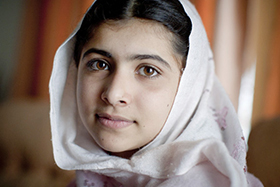 （C)Veronique de Viguerie/Getty Images
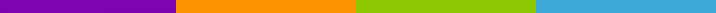 [Speaker Notes: アクティビティ3

※別紙資料を配布する

■すすめ方
1. エッセイ2種のうちどちらかを1人に1枚配付する。生徒は黙読する。
2. わからない言葉や理解しにくい点があれば挙げてもらい、全体で確認する。
3. ワークシート「わたしの気持ち」を1人1枚配付する。
4. 4～6人の小グループで1人ずつ順番に記入したことを発表し、共有する。
5. 全体で共有する。

■準備するもの
・エッセイ（2種／どちらかを1人1枚）
・ワークシート「わたしの気持ち」（1人1枚）]
アクティビティ3
子どもの問題に子どもが取り組む日本の子どもたちのストーリー
「世界のために自分にできることをやってみたい！」
そんな思いで活動している中高生がいることを知っていますか？

「フリー・ザ・チルドレン」は子どもの問題に取り組むために子どもが立ちあげたグループ。「子どもだからといって、何もできないわけではない。子どもだからこそ伝えられることがある」と活動しています。
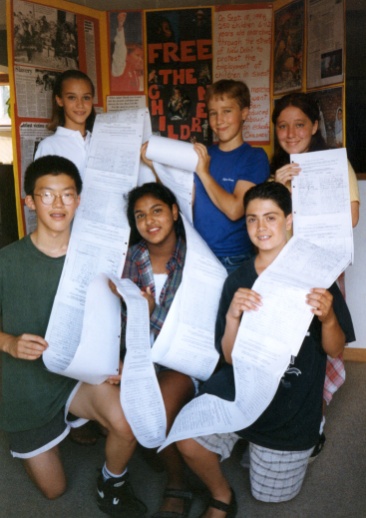 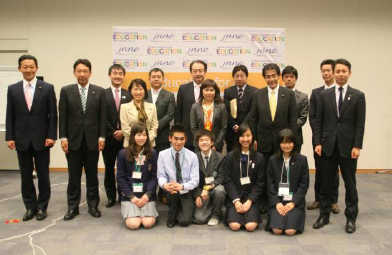 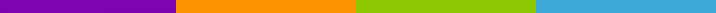 [Speaker Notes: ※別紙資料を配布する]
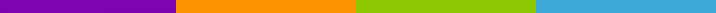 アクティビティ3
マララ・ユスフザイさんの国連本部でのスピーチ
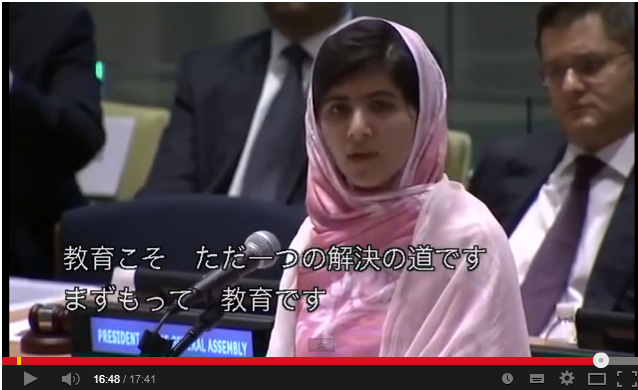 「本とペンを手に取り、全世界の無学、貧困、テロに立ち向かいましょう。それこそ私たちにとって最も強力な武器だからです」

「1人の子ども、1人の教師、1冊の本、そして1本のペンが、世界を変えられるのです」
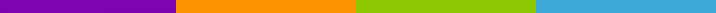 [Speaker Notes: アクティビティ3

マララ・ユスフザイさんの国連本部でのスピーチ 
出典：国際連合広報センター　http://www.unic.or.jp/news_press/features_backgrounders/4790/
日本語字幕付きの動画（約18分）　http://www.unic.or.jp/texts_audiovisual/audio_visual/videos/women/]
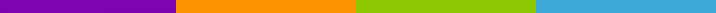 アクティビティ3
わたしの気持ちは…
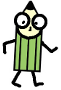 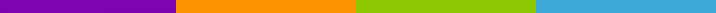 [Speaker Notes: アクティビティ4

エッセイを読んで、今の自分の気持ちに近いもの３つに○をつけてみよう。
この中になければ、欄外に自分の「気持ち」を書いてみよう。]
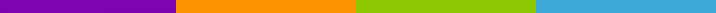 アクティビティ4
世界には、学校に行けない子どもが5,700万人。
その子どもたちは、世界のどこに住んでいるでしょう？
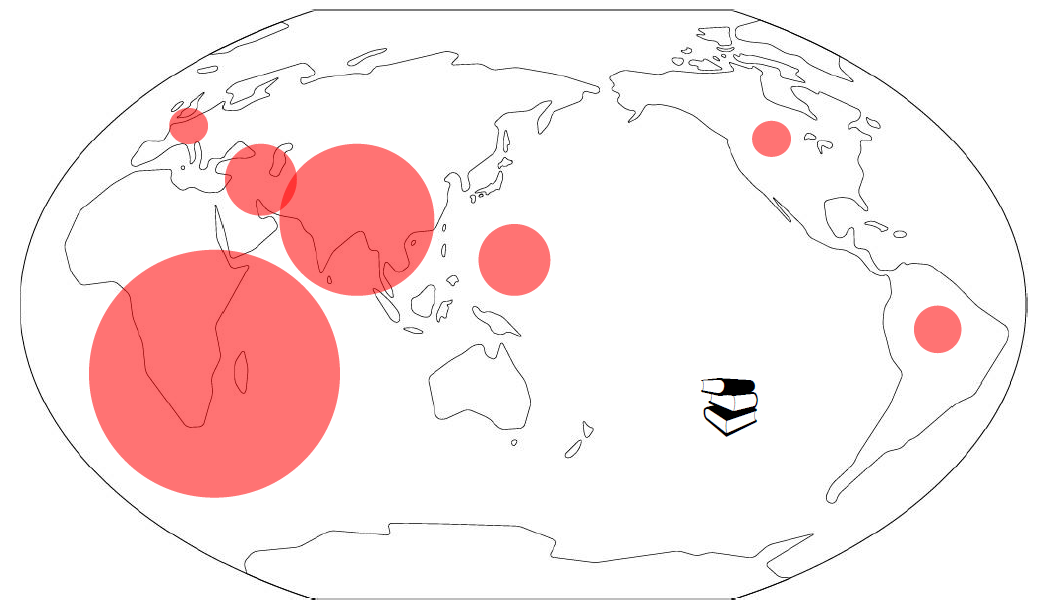 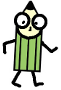 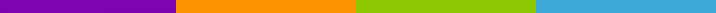 [Speaker Notes: アクティビティ4

世界には、学校に行けない子どもが5,700万人。
世界中の子どもたちの12人のうち1人は小学校に通っていません。
その子どもたちは、世界のどこに住んでいるでしょう？
5,700万人の子どもたちを100人に縮めてみると‥

52人がサハラ砂漠より南のアフリカに
22人が南アジアと西アジアに
9人が東アジアや太平洋の島々に
8人が中東に 5人が中南米に
4人がヨーロッパと北アメリカに住んでいます。

学校や先生が足りない。家にお金を入れるために働かなくてはいけない。
女の子だから、障がいがあるから、「学校に行かなくていい」と言われた‥。
さまざまな理由で、子どもたちは学校に通うことができません。]
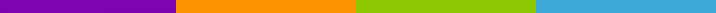 アクティビティ4
予想してみよう！
日本政府の「教育援助」のゆくえ
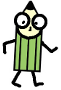 日本政府は「世界の教育支援」のために
2011年には政府開発援助（ODA）920億円を援助しています。
そのお金は、どこに・どのくらい使われていると思いますか？
920億円の援助額を100万円に縮めてみて、
どこに・どのくらい使われているのか、
予想してみよう！
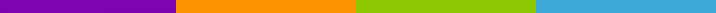 [Speaker Notes: アクティビティ4

日本政府は「世界の教育支援」のために
2011年には政府開発援助（ODA）920億円を援助しています。
そのお金は、どこに・どのくらい使われていると思いますか？
920億円の援助額を100万円に縮めてみて、どこに・どのくらい使われているのか、予想してみよう！]
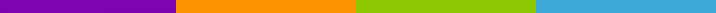 アクティビティ4
日本政府の「教育援助」のゆくえは…
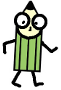 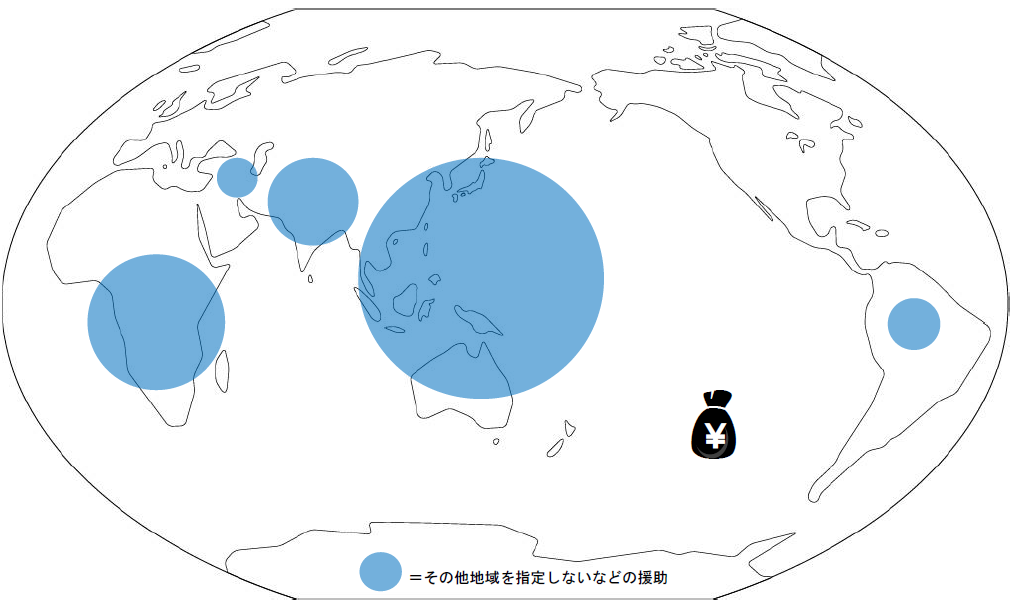 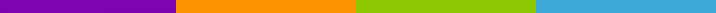 [Speaker Notes: アクティビティ4

日本政府の「教育援助」を100万円とすると…
22万円がサハラ砂漠より南のアフリカに
11万円が南アジアと西アジアに
55万円が東アジアや太平洋の島々に
3万円が中東に
5万円が中南米に援助されています。
ヨーロッパと北アメリカにはほとんど援助はなく、
4万円は地域を指定しない援助などです。]
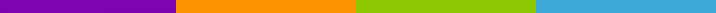 アクティビティ4
予想と合っていましたか？

日本政府の「教育援助」はどんなことに
使われていると思いますか？
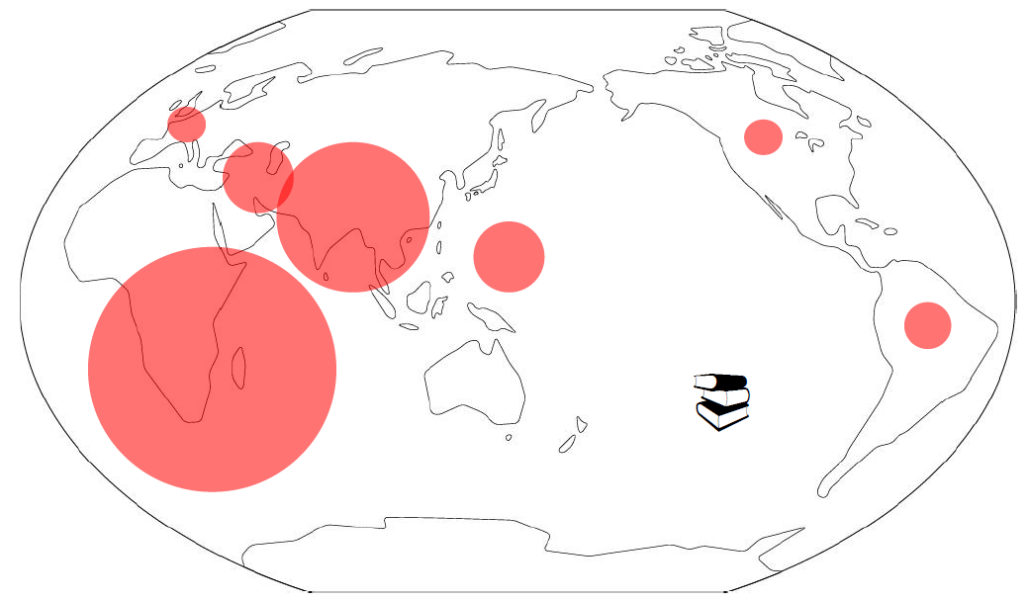 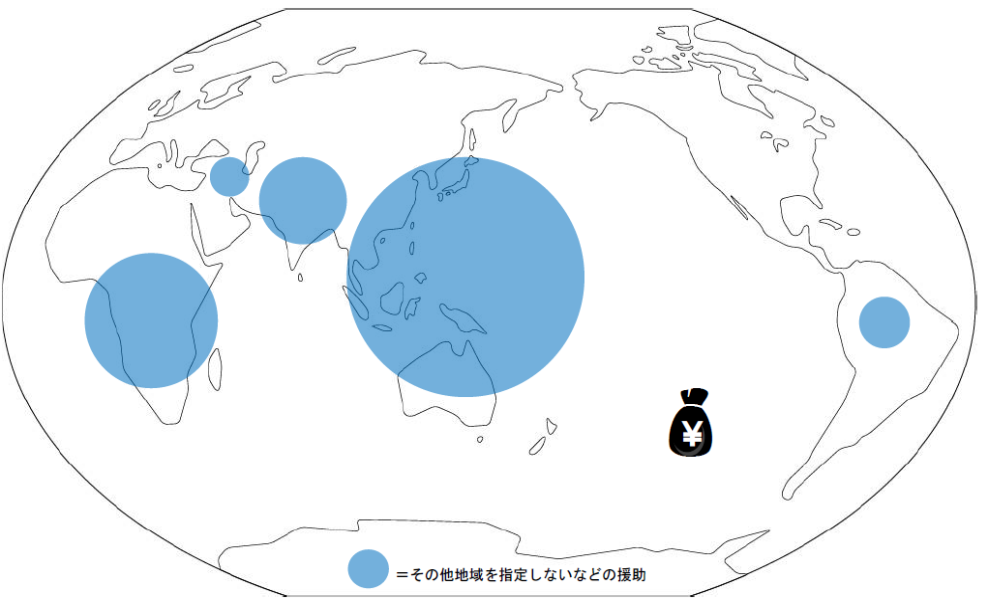 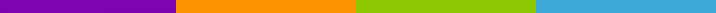 [Speaker Notes: アクティビティ4

日本政府の「教育援助」を100万円とすると…
22万円がサハラ砂漠より南のアフリカに
11万円が南アジアと西アジアに
55万円が東アジアや太平洋の島々に
3万円が中東に
5万円が中南米に援助されています。
ヨーロッパと北アメリカにはほとんど援助はなく、
4万円は地域を指定しない援助などです。]
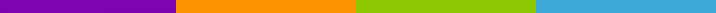 アクティビティ4
日本政府の「教育援助」の特徴は…
基礎教育分野への配分が少なく、高等教育への配分が大きい。中でも、留学生への奨学金への配分が大きく、途上国で使われている援助が少ない。

低所得国（アフリカ地域など）よりも中所得国（アジアなど）への配分が多い。
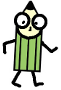 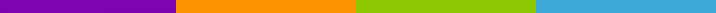 [Speaker Notes: アクティビティ4

日本政府の「教育援助」を100万円とすると…
22万円がサハラ砂漠より南のアフリカに
11万円が南アジアと西アジアに
55万円が東アジアや太平洋の島々に
3万円が中東に
5万円が中南米に援助されています。
ヨーロッパと北アメリカにはほとんど援助はなく、
4万円は地域を指定しない援助などです。]
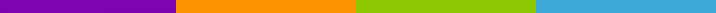 アクティビティ4
日本政府の「教育援助」に対するＮＧＯの提言
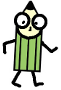 途上国で教育支援を行う日本のNGOのネットワーク団体「JNNE」では、日本政府に以下の4つの提言をしています
 
基礎教育援助の割合を増やしてください。
紛争下や紛争の影響を受けた国、低所得国への配分を増やして下さい。
技術協力と財政支援を同時に行いましょう。
教育のためのグローバル・パートナーシップ（※GPE基金）にもっと配分を。
 
※GPE基金：「2015年までの初等教育の完全普及」の達成のため、世界銀行主導で設立された国際的な支援の枠組み
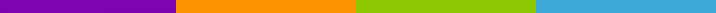 [Speaker Notes: アクティビティ4

日本政府の「教育援助」を100万円とすると…
22万円がサハラ砂漠より南のアフリカに
11万円が南アジアと西アジアに
55万円が東アジアや太平洋の島々に
3万円が中東に
5万円が中南米に援助されています。
ヨーロッパと北アメリカにはほとんど援助はなく、
4万円は地域を指定しない援助などです。]
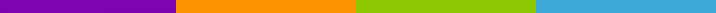 アクティビティ5
世界中の子どもが学校に通えるために‥あなたが「大切だ」と思うことから◇の中にA～Iを記入して、順番に並び替えてみましょう。
世界中の子どもが学校に通えるように日本の政治家に働きかける
お金や物などを集めて教育に関わるNGOなどに寄付をする
現地に行って学校を建てる
教育の大切さや途上国の暮らしについてもっと調べてみる
文化祭や学園祭を通じて、多くの人に教育の大切さを発表する
特になにもしない
国際交流の活動を推進し、外国人と友達になる
友だちや家族に話をする
新聞に自分の意見を投稿する
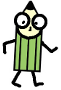 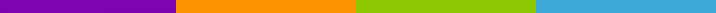 [Speaker Notes: ■準備するもの
 ダイヤモンド・ランキングのワークシート（1人1枚／21頁掲載）
 政策提言ワークシート（小グループに1枚／22頁掲載）

■ 進め方
1. 教師／進行役は以下の情報提供と問いかけをする。

「世界中を見渡すと、6,100 万人の子どもが学校に通っていません。世界中の子どもが学校に通えるようになるために、どんなことができるでしょうか？」
2. ダイヤモンド・ランキング：ダイヤモンド・ランキングのワークシートを1人1枚配付し、個人で作業する。次に、4～6人の小グループでシートを見せ合い、理由を発表する。質問などがあれば互いに質問しあっても良い。その際、「このワークシートには正解や間違いはないので、よく聞き合うことを大切にしよう」と声かけする。
3. 政策提言：小グループで「ダイヤモンド・ランキング」のワークシートや意見交換をもとに、政策提言ワークシートに記入する。
4. 全体で共有する。]
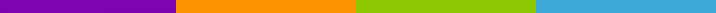 アクティビティ5
政策提言してみよう
●学校/グループ名：	
●グループの人数：	
●グループのメンバーの名前：	
●わたしたちの提案
世界中の子どもが学校に通えるようになるために
日本政府にお願いしたいこと/取り組んで欲しいことは…
●「世界一大きな授業」をやって、わたしたちが思ったこと・考えたこと・感じたこと
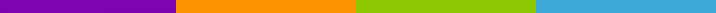